Strategische Doelstellingen
Koers-AV 2024
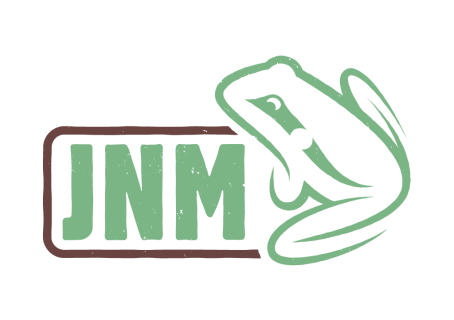 Input uit de enquêtes, gesprekken, omgevingsanalyse,...
Beleids-uitdagingen
Beleids-opties
Beleids-keuzes
Stap 1: Input? Huh hoe precies?
Stap 2: De uitdagingen
Stap 3: Via opties
Onderverdeling toegekend op basis van focusgesprekken & plenaire terugkoppeling

Wat zeker mee

Waar zijn we nog niet over uit

Wat moet zeker geen SD zijn
Stap 3: Via opties
Stap 4: Naar keuzes
JNM is een lab(o) voor duurzaam vrijwilligers-engagement.
JNM staat inhoudelijk sterk en draagt dat uit naar de maatschappij.
JNM heeft stabiele en samenhangende afdelingen.
Communicatie versterkt de interne werking en de naamsbekendheid van JNM.
JNM ondersteunt jongeren om kwalitatieve activiteiten en kampen te organiseren.
JNM brengt iedere jongere over heel Vlaanderen en Brussel samen rond natuur en milieu .
JNM is organisatorisch sterk geworteld.
JNM is organisatorisch sterk geworteld.
JNM heeft stabiele en samenhangende afdelingen.
JNM ondersteunt jongeren om kwalitatieve activiteiten en kampen te organiseren.
JNM brengt iedere jongere over heel Vlaanderen en Brussel samen rond natuur en milieu.
JNM is een lab(o) voor duurzaam vrijwilligersengagement.
Communicatie versterkt de interne werking en de naamsbekendheid van JNM.
JNM staat inhoudelijk sterk en draagt dat uit naar de maatschappij.
We bepalen een volgorde!!!
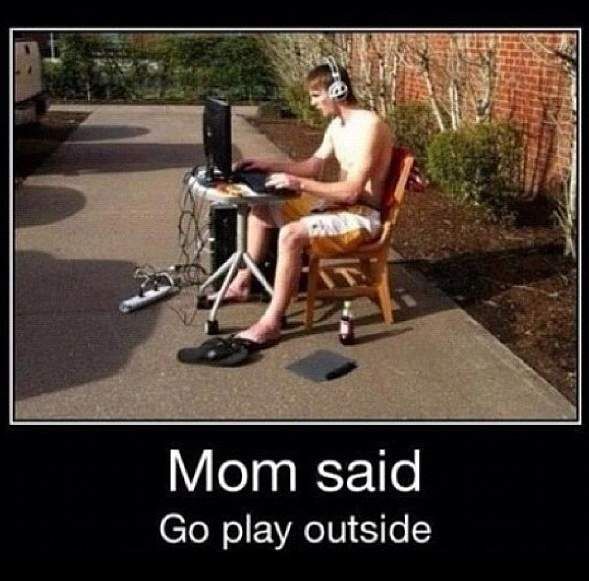 Op naar buiten joepieee
Rangschik de SD's volgens wat voor jou de prioriteit moet zijn
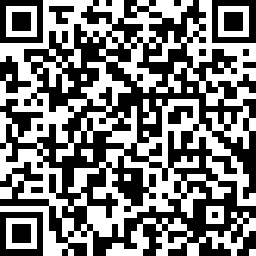 https://nl.surveymonkey.com/r/YFTPFX7
Orden volgens wat voor jou kern en ondersteunende SD's zijn
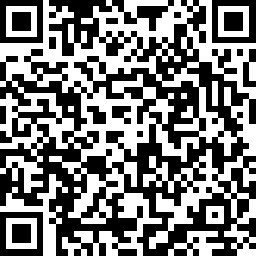 https://nl.surveymonkey.com/r/Z5HVVT9
Orden de SD's onder kern en ondersteunend en ken ze een volgorde toe
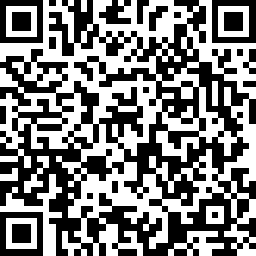 https://nl.surveymonkey.com/r/M87HV7N